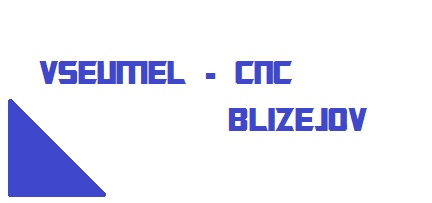 VšeumělCNC – Průzkum trhu
Zpracoval: Jan Svačina
Ročník: 9.
Anotace:
Jmenuji se Jan Svačina, je mi 15 let. Bydlím v obci Blížejov. Toto téma se si vybral proto, protože je součástí našeho minipodniku.
 
My name is Jan Svačina. I´m 15 years old. I live in Bližejov. The theme I chose because it is part of our mini enterprise

Prohlášení: 
Prohlašuji, že jsem závěrečnou práci zpracoval samostatně za použití zdrojů v ní uvedených
Motto:
„To, co hledáme, máme často přímo pod nosem“
Obsah
1) Úvod: Seznámení s průzkumem trhu
2) Stať: Výzkum od stolu
             Výzkum v terénu 
		   Prodej výrobků – Vánoční besídka
             Segmentace trhu
             Vlastní průzkum trhu
             Jak na průzkum trhu
3) Závěr: Získané informace pro podnikání
Zdroje
Knižní a písemné zdroje: 
Fiktivní firma Zpracování průzkumu trhu 

Internetové zdroje: 
http://www.marketingova-kancelar.cz/jak-udelat-zakladni-marketingovy-pruzkum
http://cs.wikipedia.org/wiki/V%C3%BDzkum_trhu
Seznámení se průzkumem trhu
Zaměřuje se na aktuální situaci trhu 
Při jeho zpracování máme 2 možnosti 
1. možnost – výzkum od stolu 
2. možnost – výzkum v terénu 
Základní etapa je sběr informací
Výzkum od stolu
Pracujeme s běžnými informacemi 
Informace se musí zpracovat a vyhodnotit
Menší rozbory může provádět jednotlivec
Větší rozbor provádí firmy
Výzkum v terénu
Zaměřujeme se na chování zákazníků a konkurence	
Sledujeme motivy kupujícího 
Snažíme se najít odpověď na otázky: kdy, kde, za kolik, atd.
Můžeme použít různé techniky: osobní dotazování (interview)
                                                     skupinový rozhovor (fokus Group)
Segmentace trhu
Metoda marketingu zabývající se analýzou trhu 
Při segmentaci jde o rozčlenění trhu do dvou skupin
Cílové segmenty se navzájem odlišují 
Segmentaci lze využít při plánování reklamních kampaní
Segmentace se také využívá při analýze internetového projektu
Jak na průzkum trhu
Průzkum trhu můžeme někomu zadat nebo ho dělat sami
Začneme tím, že budeme sledovat webové stránky
Průzkum končí tím, že jsme získali všechny informace o výrobcích
Prodej výrobků – Vánoční besídka
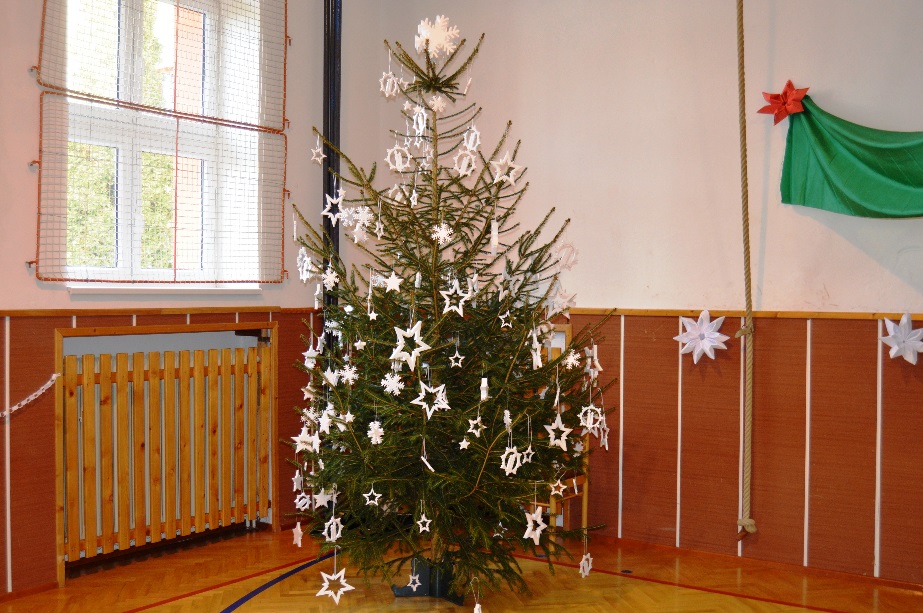 Prodalo by se 100 výrobků 
Besídky by se zúčastnilo 100 lidí 
Výrobky byli v 7 druzích
Prodej výzdob z plastu byl na besídce v ZŠ Blížejov
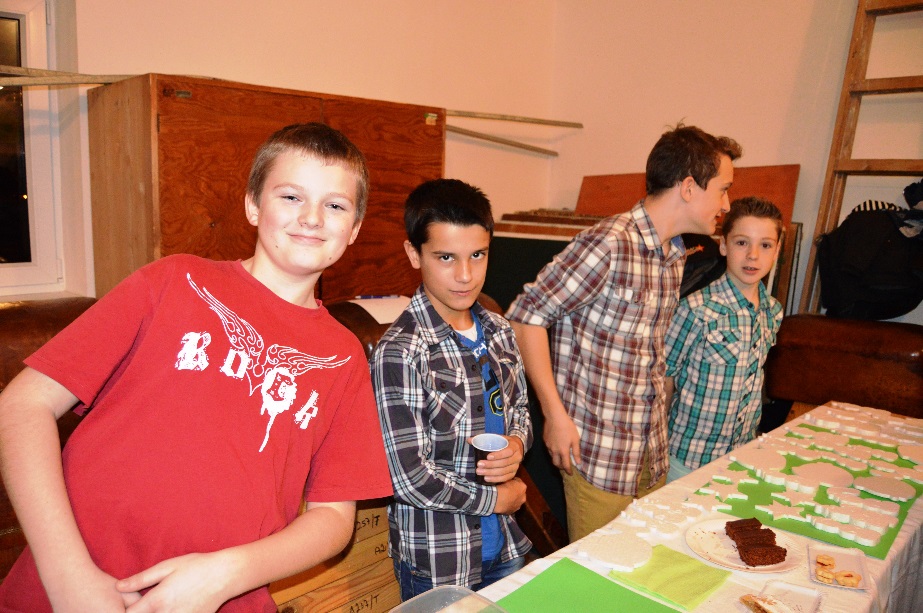 Závěr a poděkování
Poděkován: Chtěl bych poděkovat paní učitelce Hanzalová za pomoc při práci s prezentací a poskytnutí informací ohledně průzkumu trhu a paní učitelce Křížové za opravení mých gramatických chyb.

Děkuji za pozornost a doufám, že se vám moje prezentace líbila